Spymaster
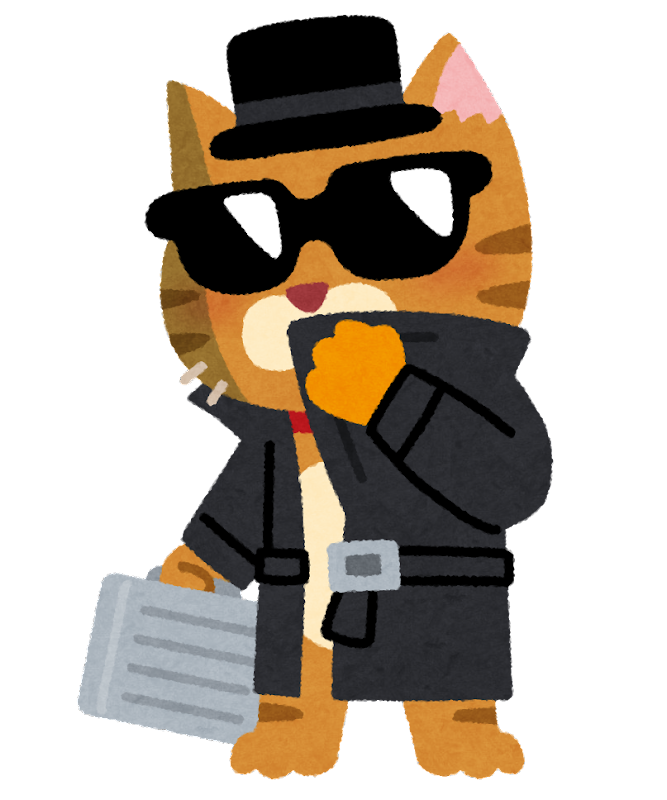 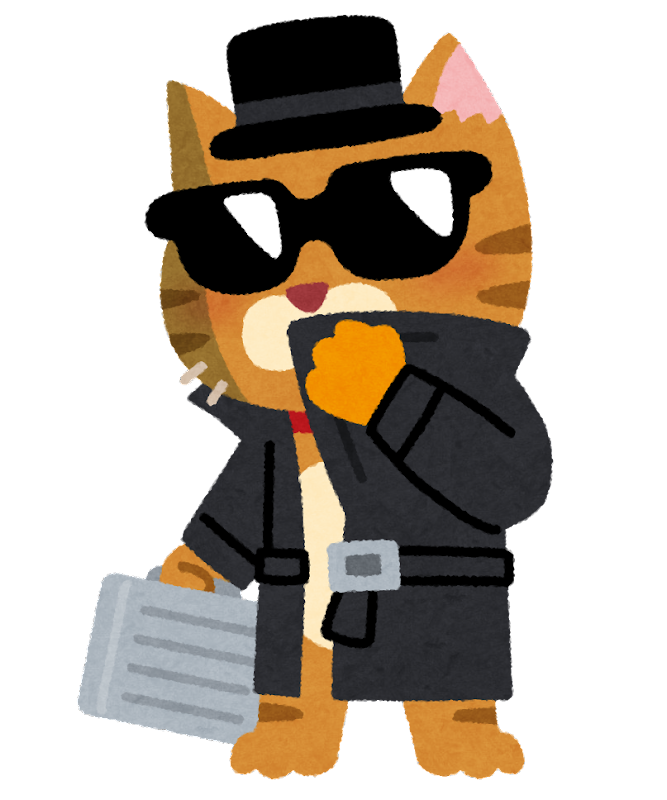 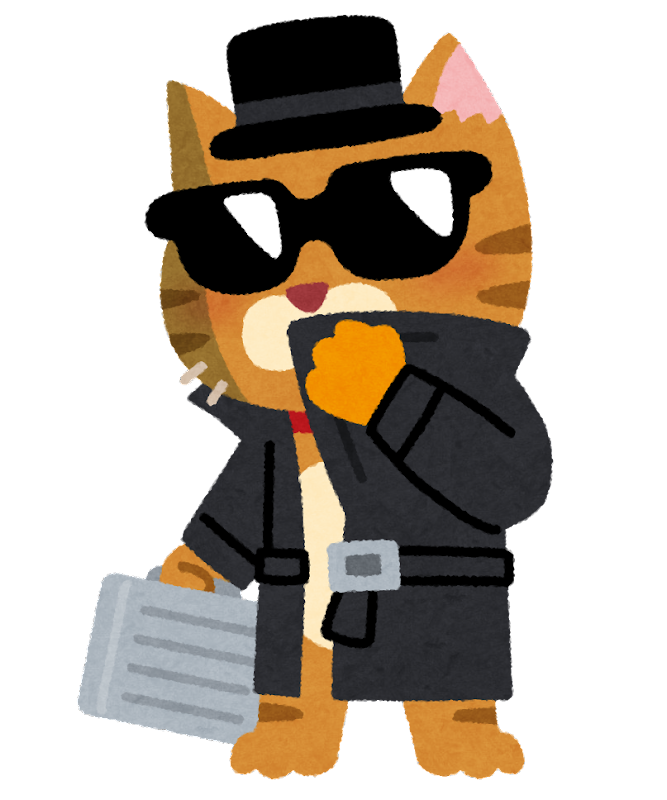 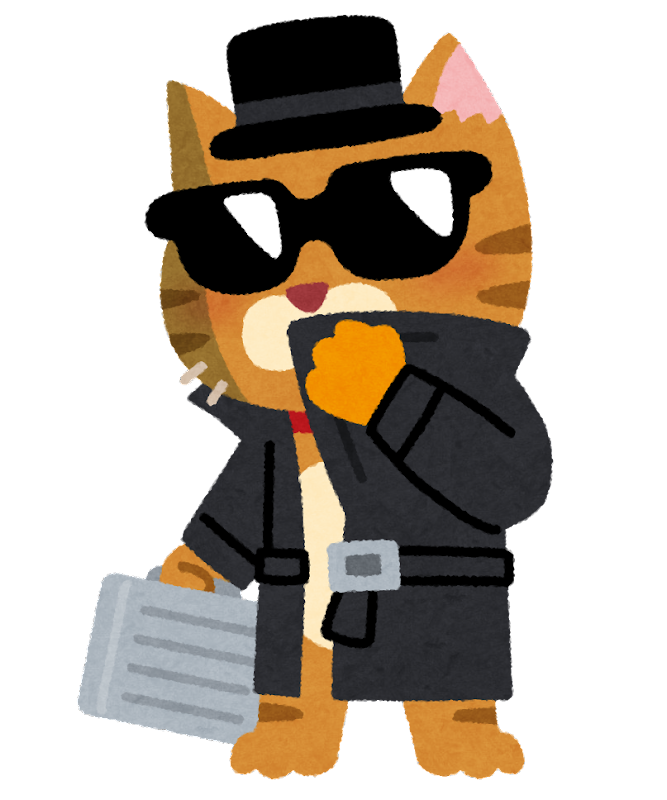 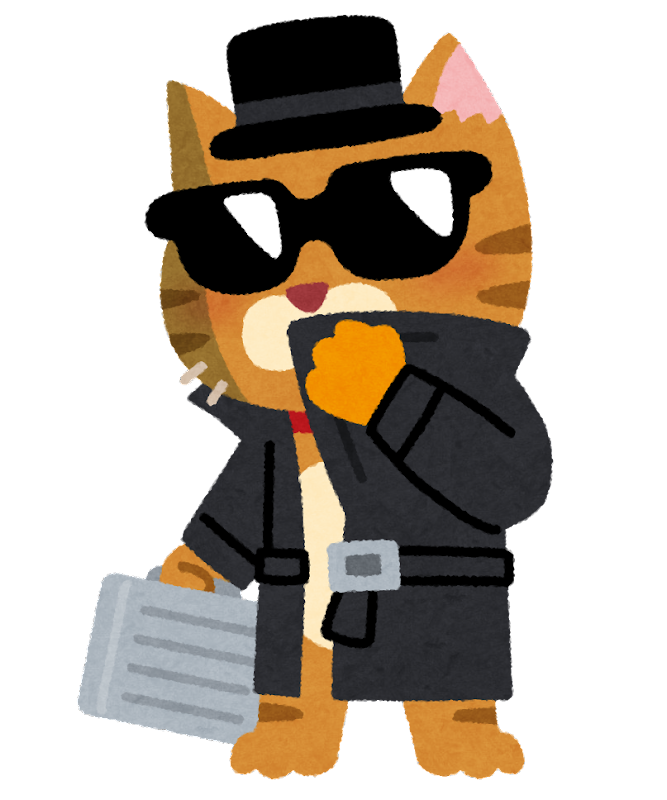 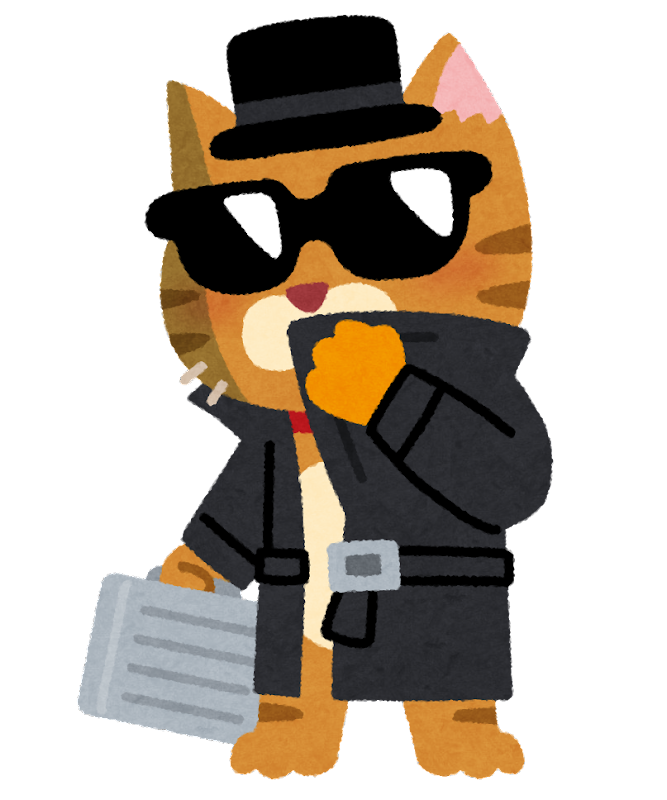 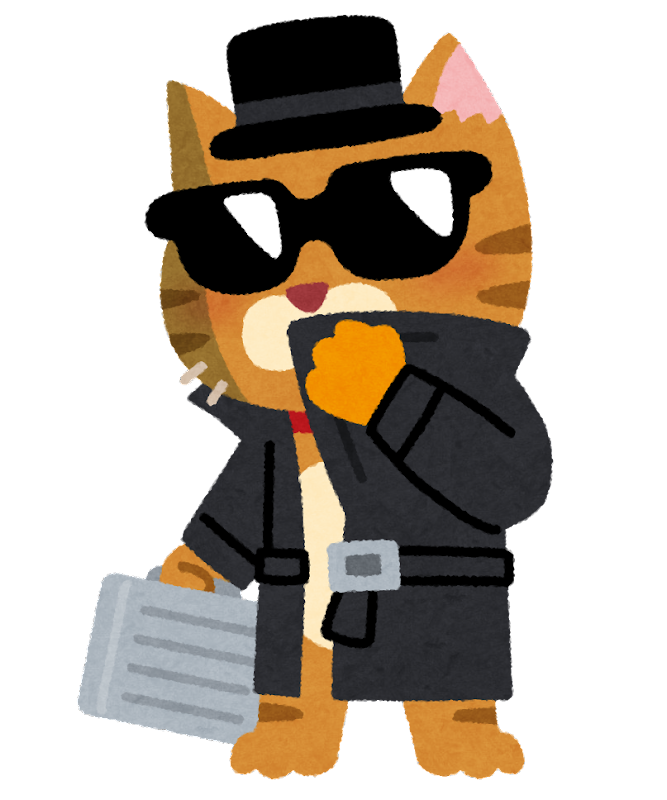 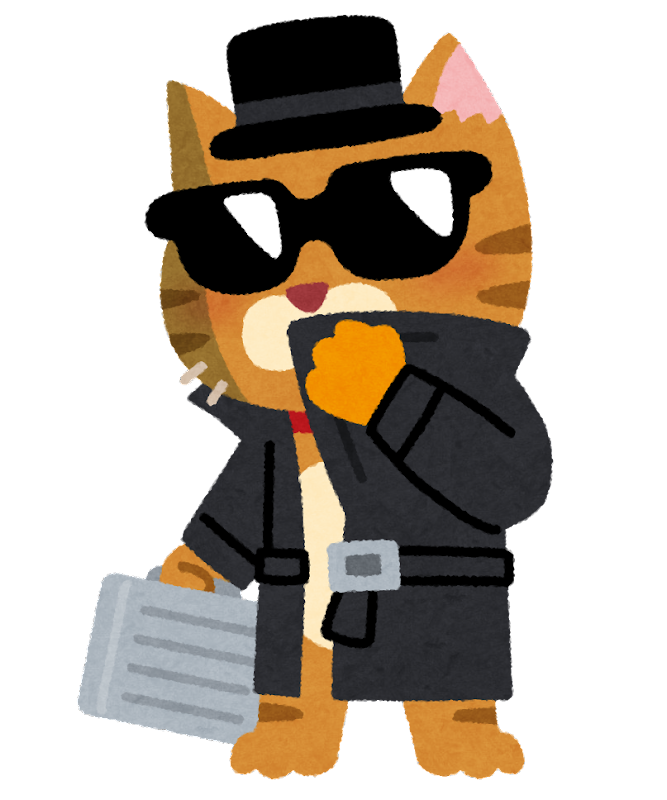 Game explanation! ゲームの説明
I will give everyone one question. Please think of an answer.

I will choose some spies.
The spies will have a code word.
Spies will answer with only that code word.
	Example: 
	Q:     What do you do when you are sleepy?
	Spy:  When I am sleepy, I will eat ramen.

Interview your classmates.
Discuss with your group and find out who is the spy!
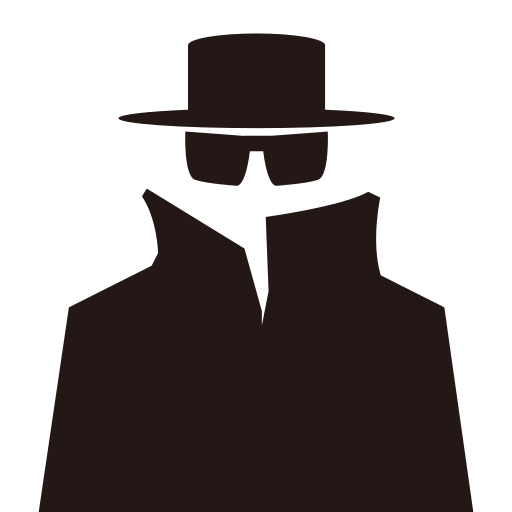 Q: What do you do when you are sleepy?
When I am tired, I will eat ramen.
When I am tired, I will sleep.
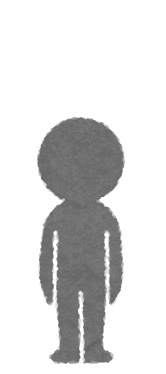 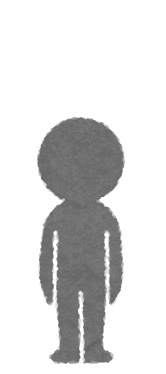 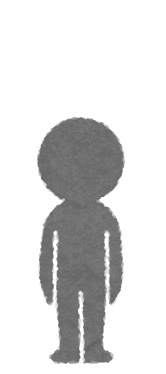 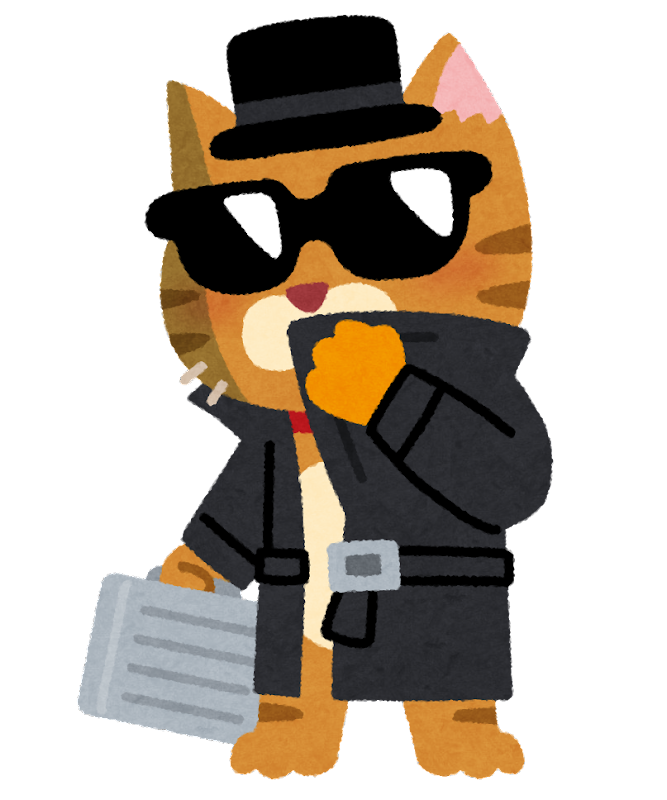 When I am tired, I will go to bed.
When I am tired, I will go home.
When I am tired, I will sleep.
Q:     What do you do when you are sleepy?
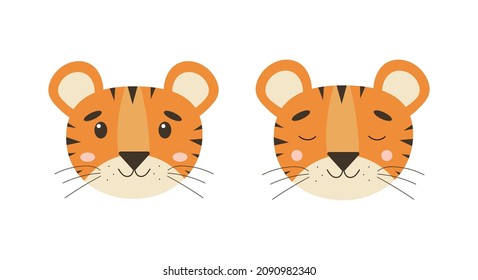 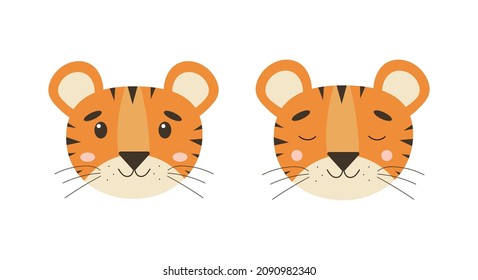 Q:     What do you do when you are sleepy?
Everyone close your eyes.
Think
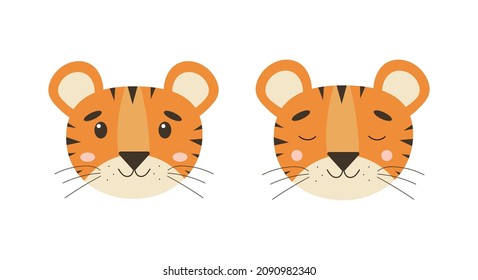 Who wants to be a spy? Please raise your hands.
Keep your eyes closed 
目を閉めるまま
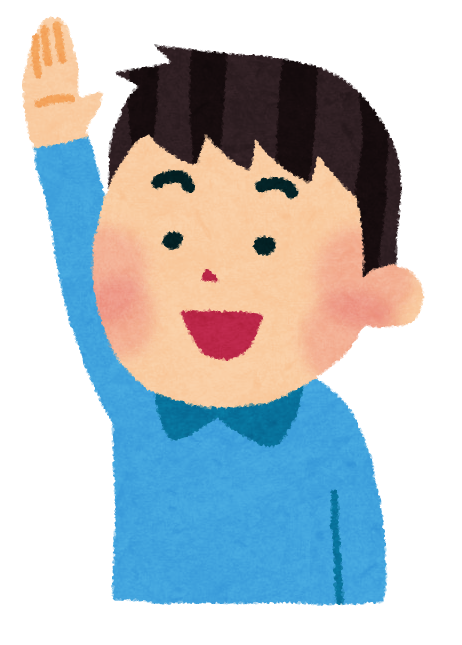 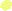 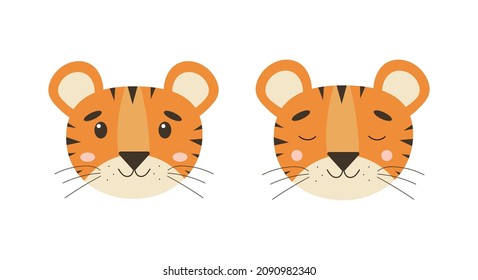 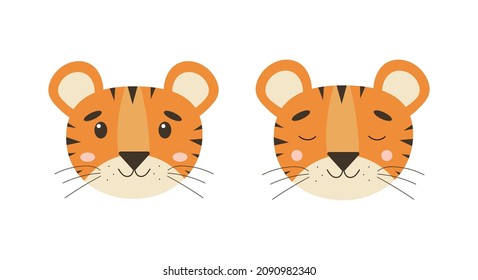 Spies, open your eyes!
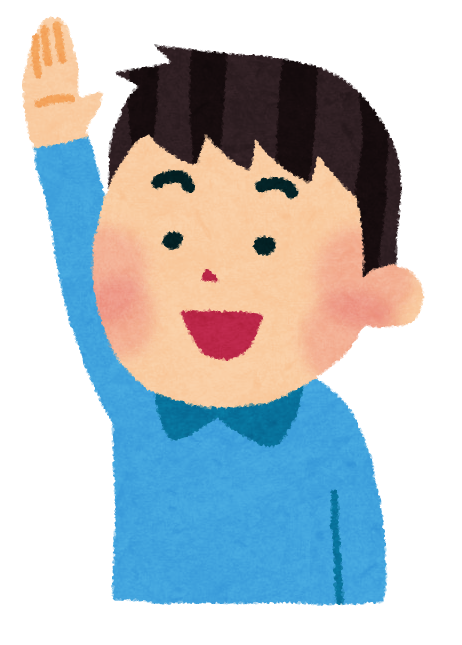 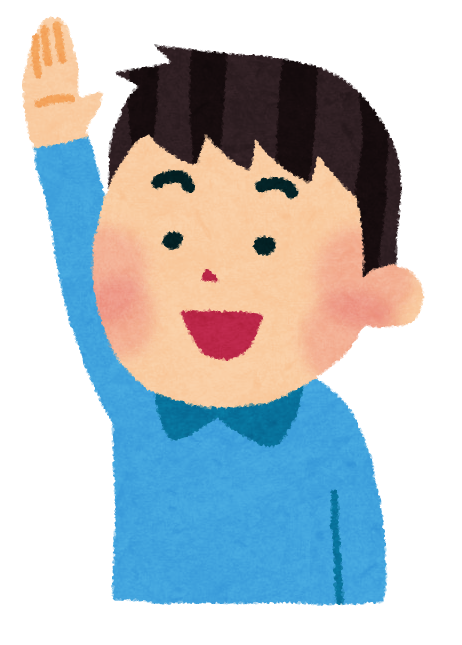 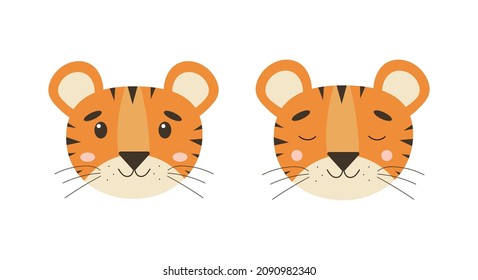 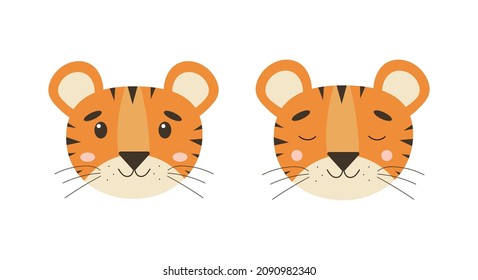 Code: When I am tired, I will eat ramen.
Remember
覚えてください
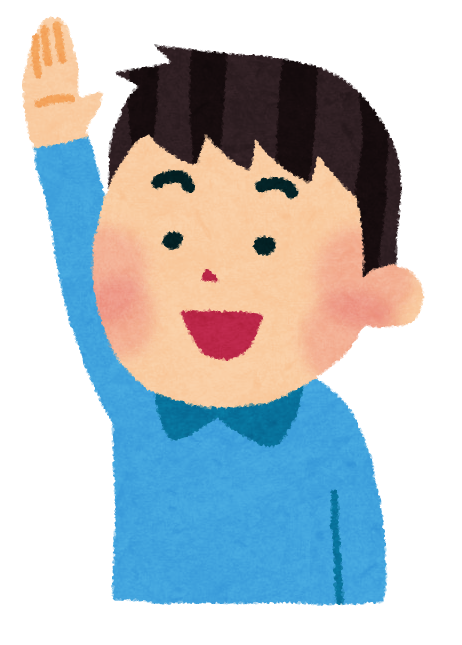 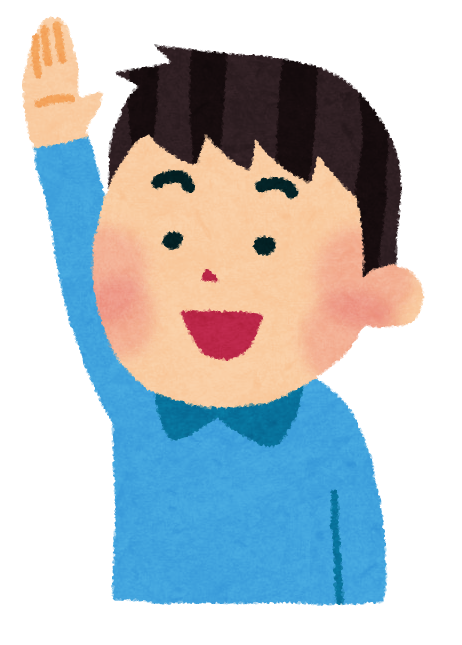 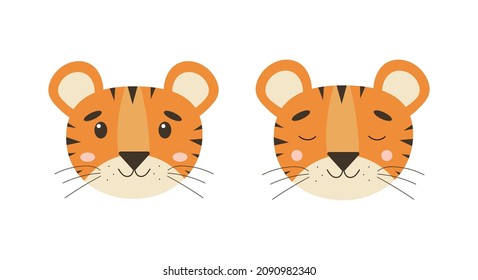 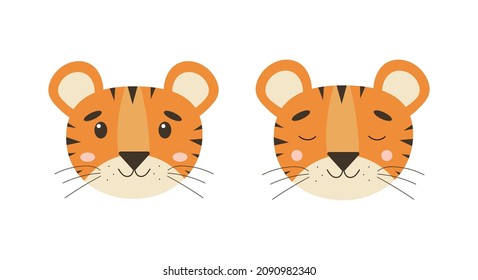 Spies close you eyes.
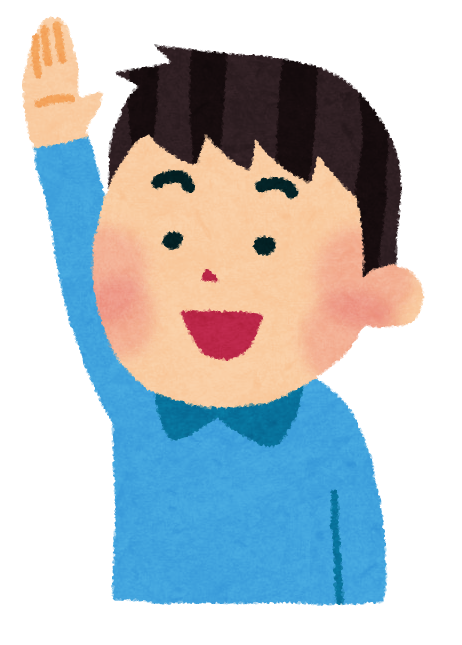 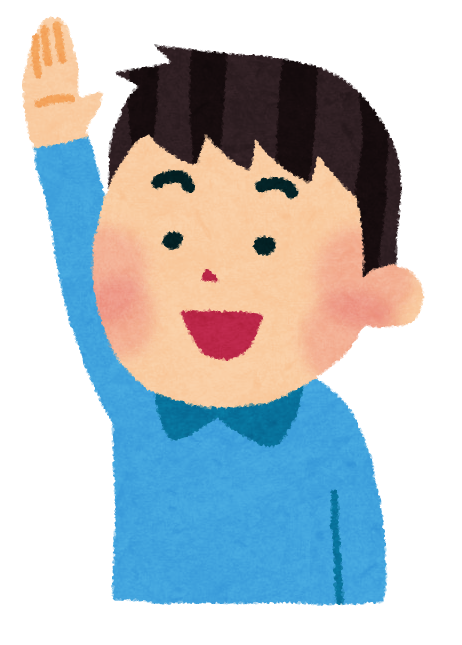 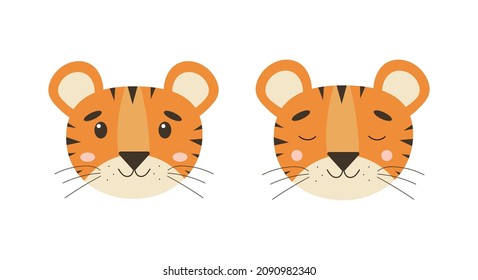 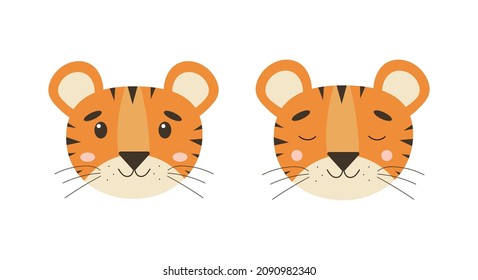 Everyone open your eyes.Write down your answers.
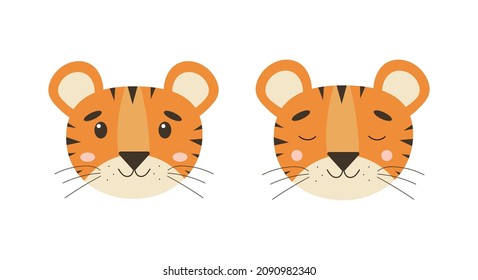 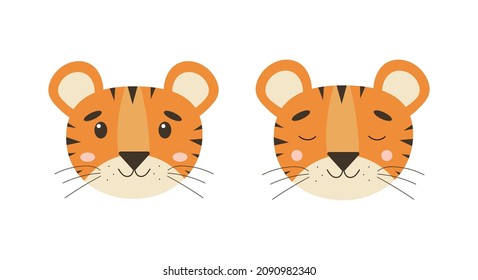 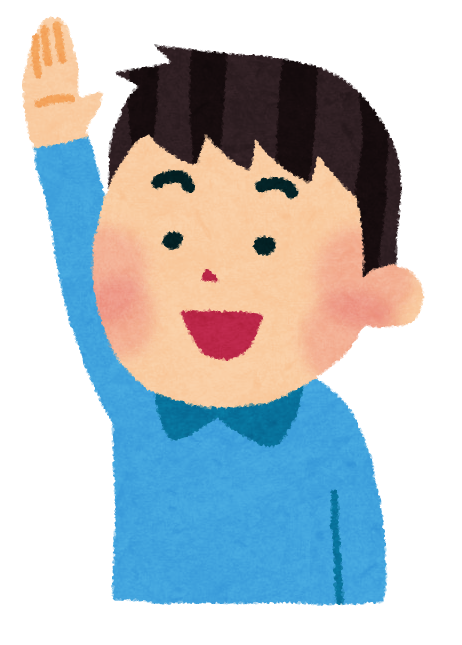 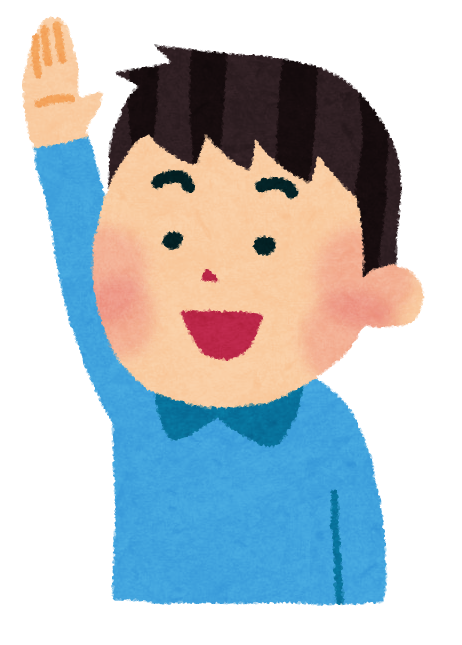 Interview your friends!
What do you do when you are tired?
When I am tired, I will eat ramen.
???
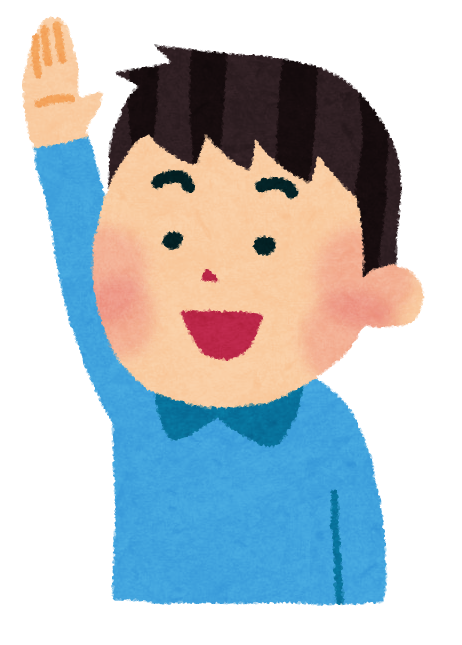 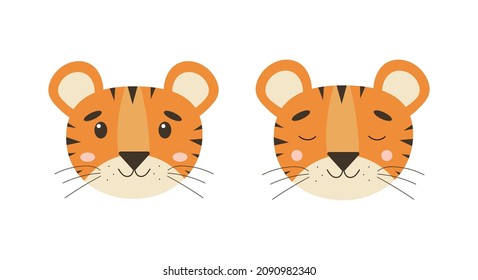 Instructions
First I will give one question to everyone.
Everyone close your eyes and think.
Who wants to be spy? Please raise your hands.
(Sensei will choose)
Spy open your eyes, everyone else keep your eyes closed.
Spy look at code and remember. Spies close your eyes.
Everyone open eyes.
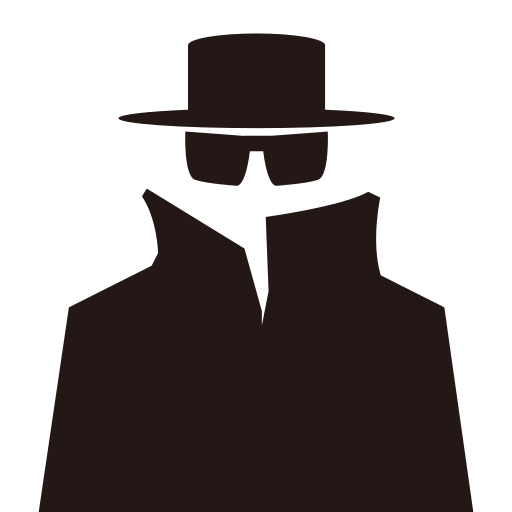 Instructions
Write down your answer.
Start!
Stand up and interview your friends!
Times up!
End, discuss and vote in your groups.
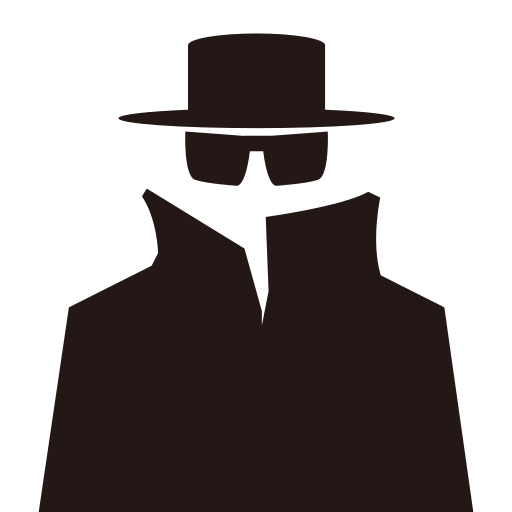 Instructions to take note (when I’m talking)
Everyone close your eyes.
Spies open your eyes.
Everyone open your eyes.

Who wants to be a spy? Raise your hands.
Everyone put down your hands.
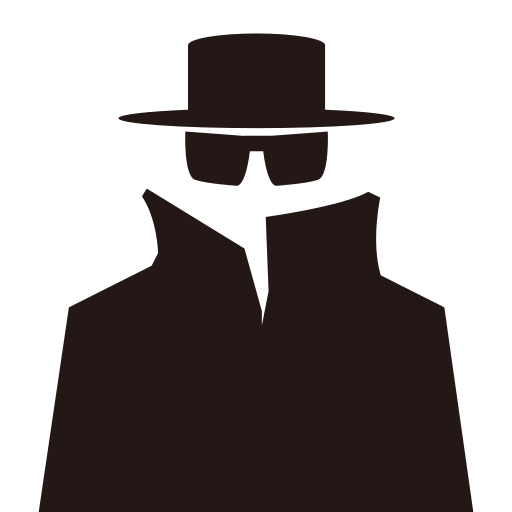